Látkové množství
VY-32-INOVACE-CHE-17
AUTOR: Ing. Ladislava Semerádová
ANOTACE:  Výukový materiál je určen pro studenty 1.ročníku SŠ. Může být použit při výkladu  významu látkového množství, relativní molekulové hmotnosti, molární hmotnosti.
KLÍČOVÁ SLOVA: mol, látkové množství, relativní atomová hmotnost, molekulová relativní hmotnost , molární  hmotnost
Látkové množství
Odvození jednotky látkového množství
1 mol 
jednotka látkového množství n
základní jednotka SI - vznikla dohodou
základem pro odvození je 12 g uhlíku
v těchto 12 g bylo experimentálně zjištěno, že je přítomno 6, 022 .1023 atomů uhlíku
tento počet 602 200 000 000 000 000 000 000  byl označen pojmem 1 mol
1 mol je tedy dán počtem základních částic, které jsou ve 12 g uhlíku 12C
Podobně 
1 tucet = 12  čehokoliv  např.vajec, batohů…..
1 kopa = 60  čehokoliv  např.kol, aut……
1 mol  = 6,022 .1023 základních částic (atomů, molekul, iontů)
Mol - shrnutí
Jednotka množství základních částic, která odpovídá počtu atomů ve vzorku uhlíku 12 C o hmotnosti 12 g
tento počet byl nazván Avogadrovou konstantou NA
NA = 6,022.1023  mol -1
NA určuje počet atomů, molekul nebo iontů v jednom molu – záleží na konkrétní látce, co bude základní částicí
Základní částice mohou být:
Nespárované atomy – velmi vyjmečně např. vzácné plyny He je tvořen nespárovanými atomy helia
Molekuly prvků – např. ostatní plyny jsou tvořeny molekulami O2, N2, Cl2…..
Molekuly sloučenin např voda je tvořena molekulami H2O
Ionty – např. NaCl je tvořen ionty Na+ a Cl-
Relativní atomová hmotnost Ar
základem je Ar uhlíku, kterému byla přidělena hodnota 12 
( souvisí s počtem částic v jádře 6 n+6 p )
hodnoty ostatních prvků určují, kolikrát je daný prvek těžší nebo lehčí než uhlík
Příklad Ar (Mg) 
hořčík je 2 x těžší než uhlík – bylo zjištěno experimentálně
Ar (Mg) = 2.12 = 24
hodnoty Ar jsou uvedeny v periodické soustavě prvků
Mr – relativní molekulová hmotnost
Mr = součet Ar jednotlivých prvků násobených stechiometrickými koeficienty
Hodnoty Ar jsou uvedeny v periodické tabulce
Příklad Mr(Al2 O3)
Mr(Al2 O3) = 2.Ar(Al) + 3.Ar(O) = 2.27 +3.16 =102
Molární hmotnost M
„hmotnost jednoho molu“
M = m
       n
molární hmotnost chemické látky udává jaká je hmotnost 1 molu základních částic chemické látky
Jednotky: g
                mol
Vztah mezi relativní atomovou hmotnosti a molární hmotnosti
Číselně si hodnoty Ar a M odpovídají, neboť byly odvozeny také od hmotnosti 1 molu uhlíku   pro 12 g. „Hmotnost 1 molu uhlíku „ neboli molární hmotnost je 12 g/mol
Ar (C) = 12
          M (C) = 12 g/mol
Látkové množství n
z molární hmotnosti lze vyjádřit látkové množství n
n = m
      M
z tohoto vztahu lze také vypočítat m
m = n.M
Kolik atomů obsahuje 1 mol helia a kolik 1 mol dusíku ?
Helium je vzácný plyn jeho atomy se neslučují 
základní částicí je tedy atom He
1 mol He obsahuje 6,022.1023 atomů He

Dusík - jeho základní částicí je molekula N2
V 1 molu dusíku tedy máme 6,022.1023 molekul N2 
N2 – molekula obsahuje dva atomy
což je 2.6,022.1023 atomů N = 12,044.1023 atomů N
Význam látkového množství a molární hmotnosti v chemii
Při reakci chemických látek je pro nás důležitý počet reagujících látek
 tím, že mají stejné látkové množství víme, že mají i stejný počet částic reagujících látek
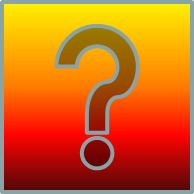 Určete kolik musíme navážit železa a kolik síry, abychom měli stejný počet atomů, které spolu budou reagovat.
                 Fe(s) + S(s)           FeS (s)
aby obě reagující látky měli stejný počet atomů musí platit :
                       n(Fe )= n (S)
                  1 mol Fe = 1 mol S
Hmotnost 1 molu železa = Ar – nalezneme v tabulkách  - 56 
Hmotnost 1 molu síry = Ar – nalezneme v tabulkách 32
Výsledek:
Navážíme-li 56 g železa a 32 g síry dostaneme dvě hromádky, které budou mít rozdílnou hmotnost, ale stejný počet částic, neboť látkové množství obou je 1 mol
Fe(s)   +     S(s)           FeS (s)
56 g           32 g
1 mol         1 mol
6,022.1023          6,022.1023
atomů Fe              atomů S
POUŽITÉ ZDROJE:
DUŠEK, Bohuslav a Vratislav FLEMR. Obecná a anorganická chemie pro gymnázia. SPN, 2007. ISBN 80-7235-369-1.
www.glassschool.cz